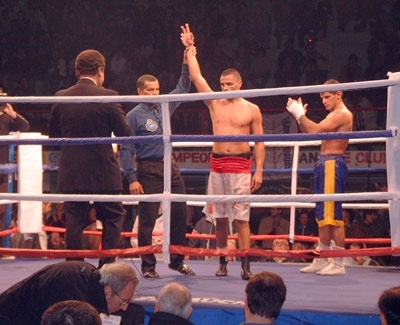 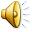 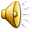 Right Realism
Vs.
Edgework
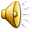 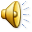 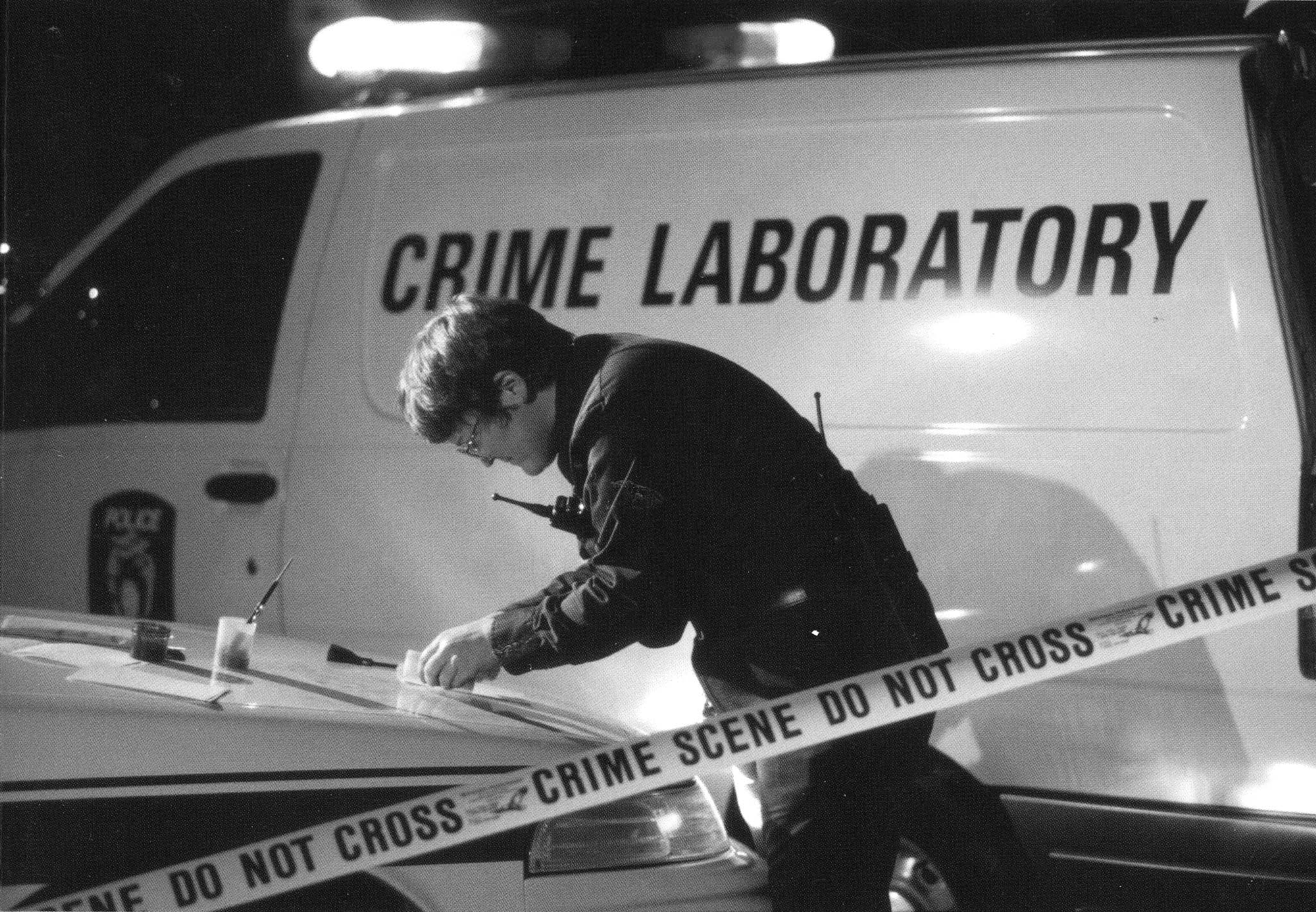 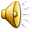 Right Realism
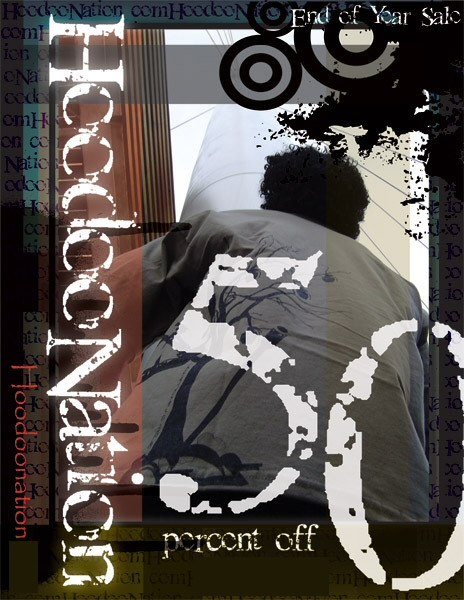 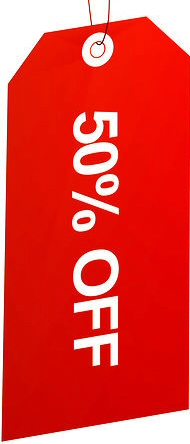 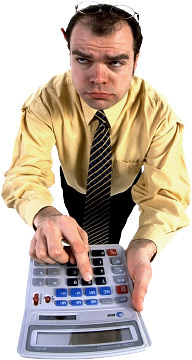 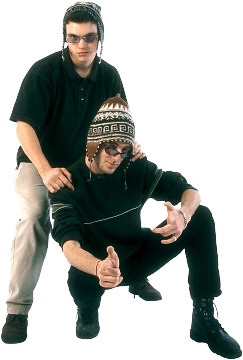 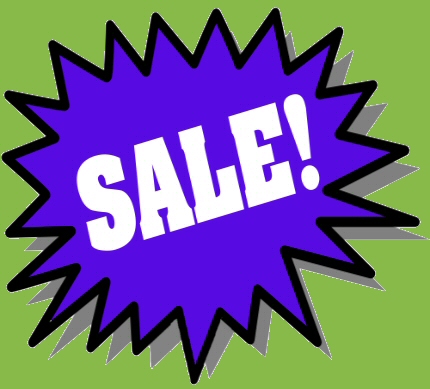 Wilson and Kelling
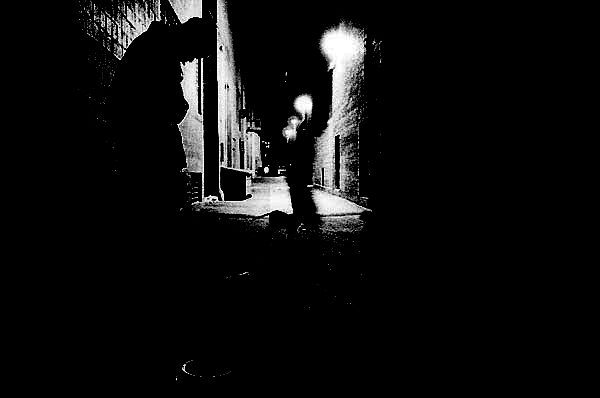 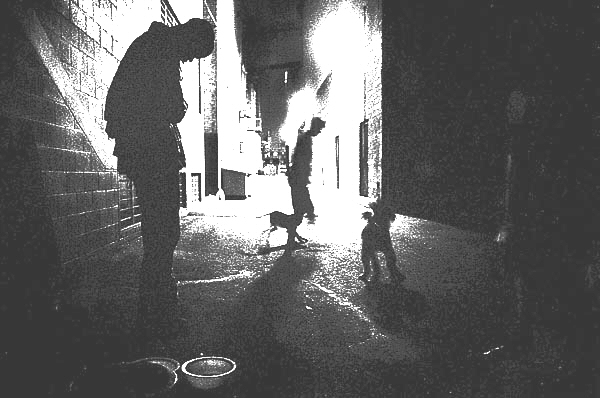 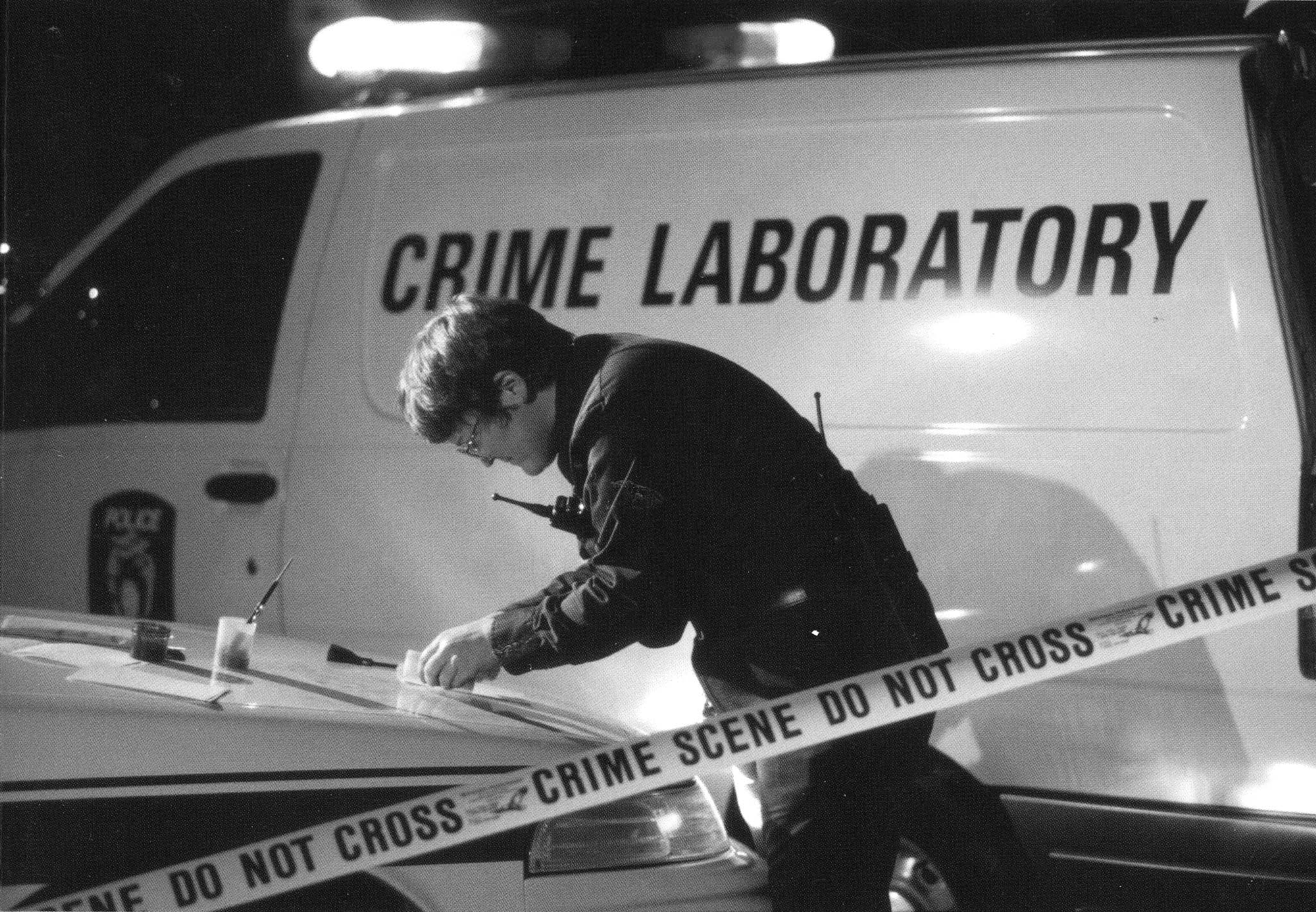 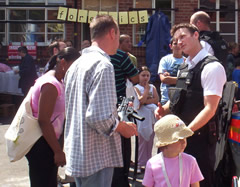 Right Realism
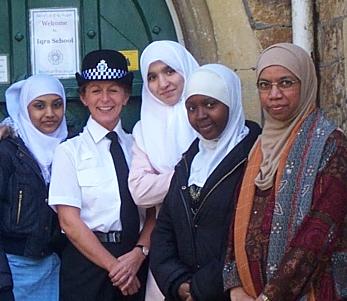 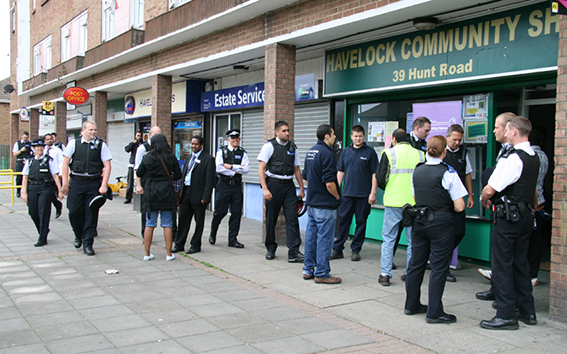 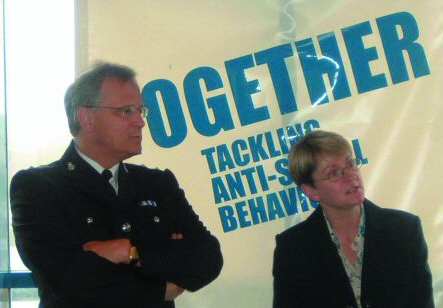 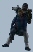 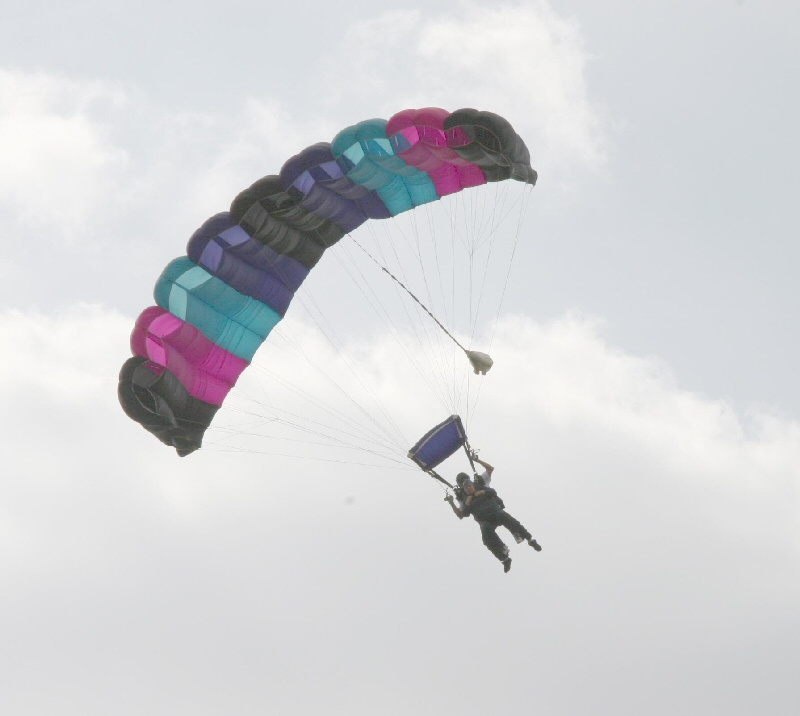 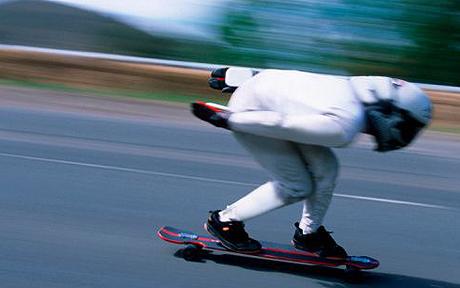 Edgework
“A desire to escape from the institutional order of 
contemporary life”
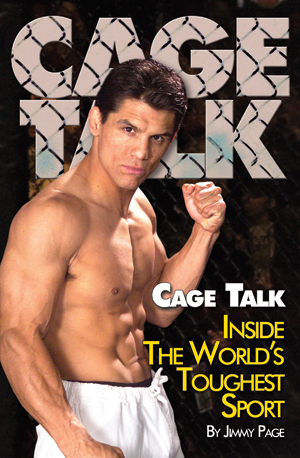 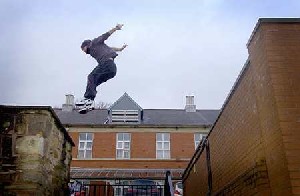 Stephen Lyng
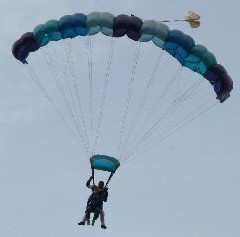 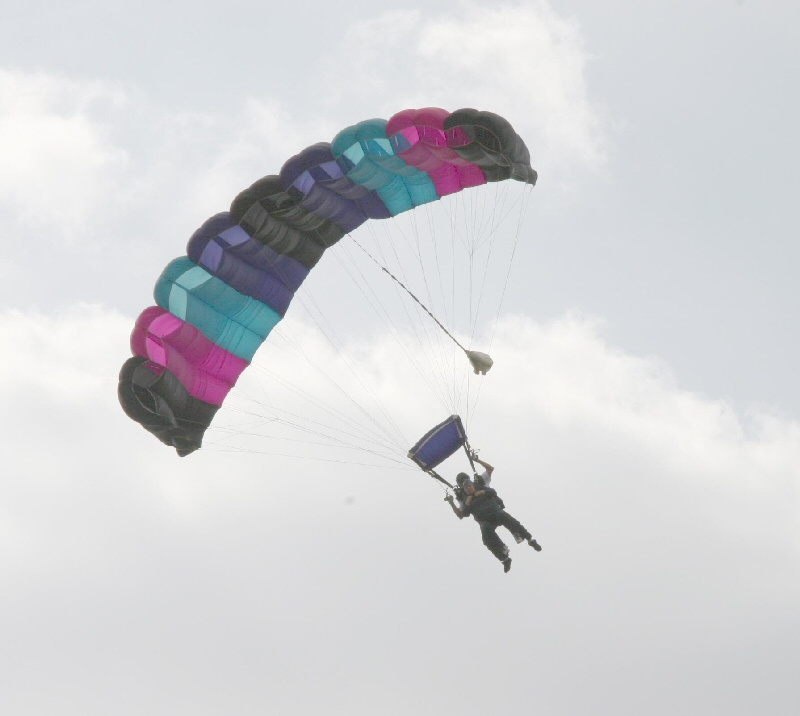 Edgework
Rewards
Psychological
Sociological
Challenge
Control
Power
Overcome 
Fear
Self-confidence
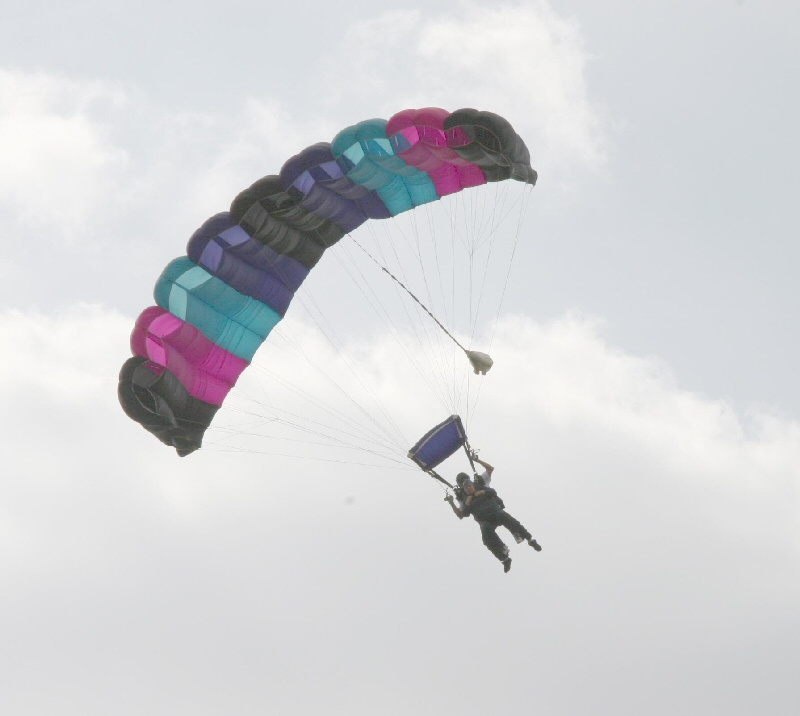 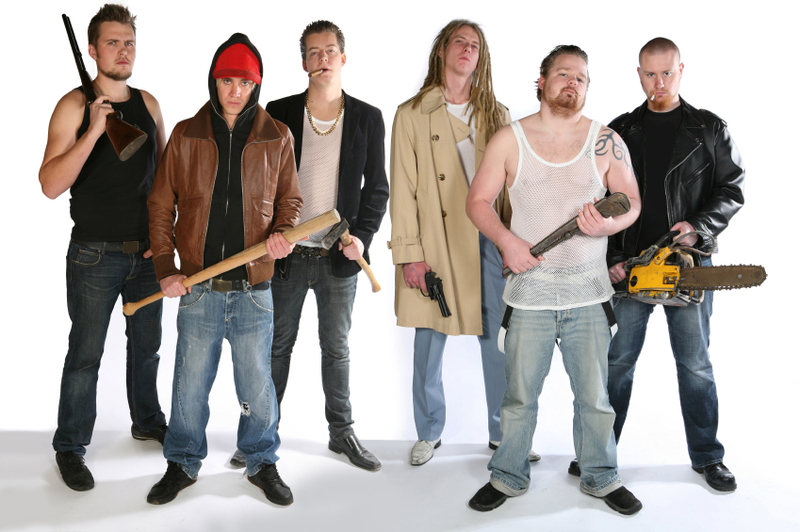 Edgework
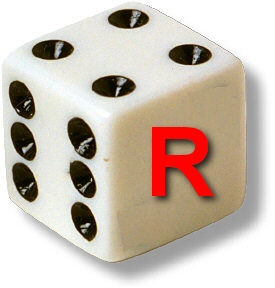 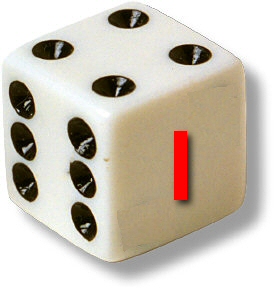 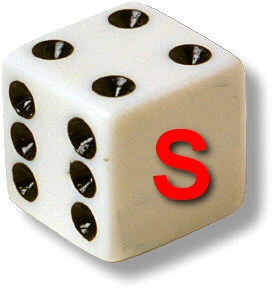 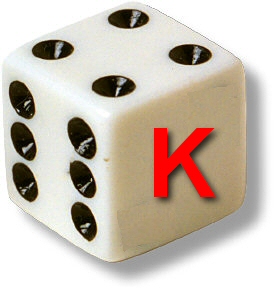 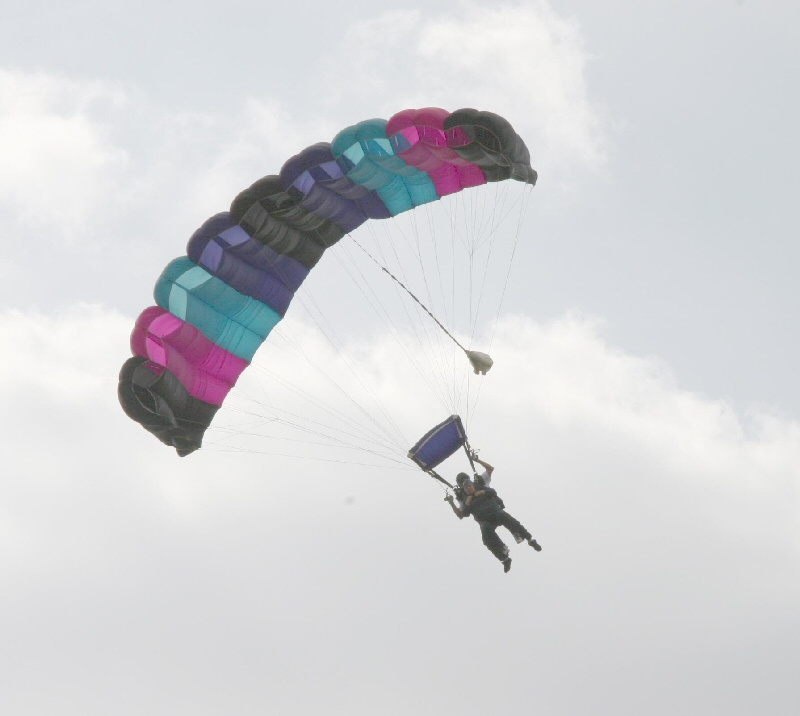 Edgework
Increasing potential costs…
Increases potential risks…
Making crime more exciting and attractive…
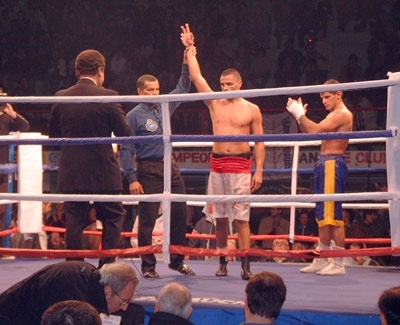 Right Realism 
Vs.
Edgework
© www.onlineclassroom.tv (2009)